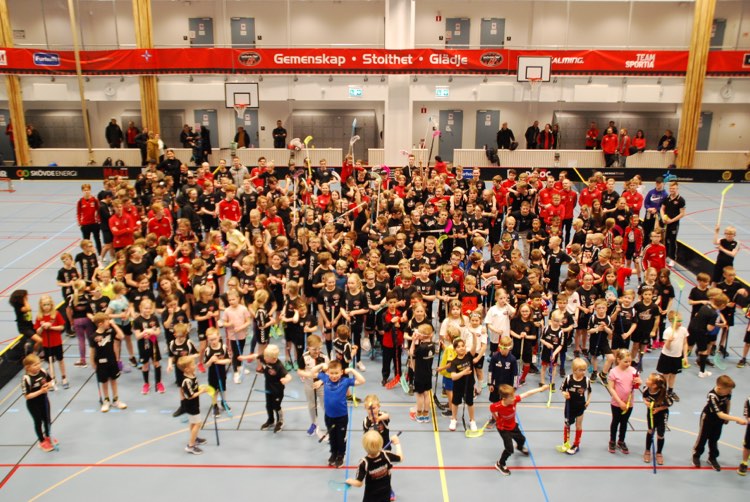 Välkomna till säsongen 2024/2025
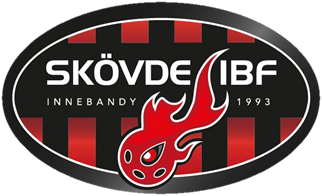 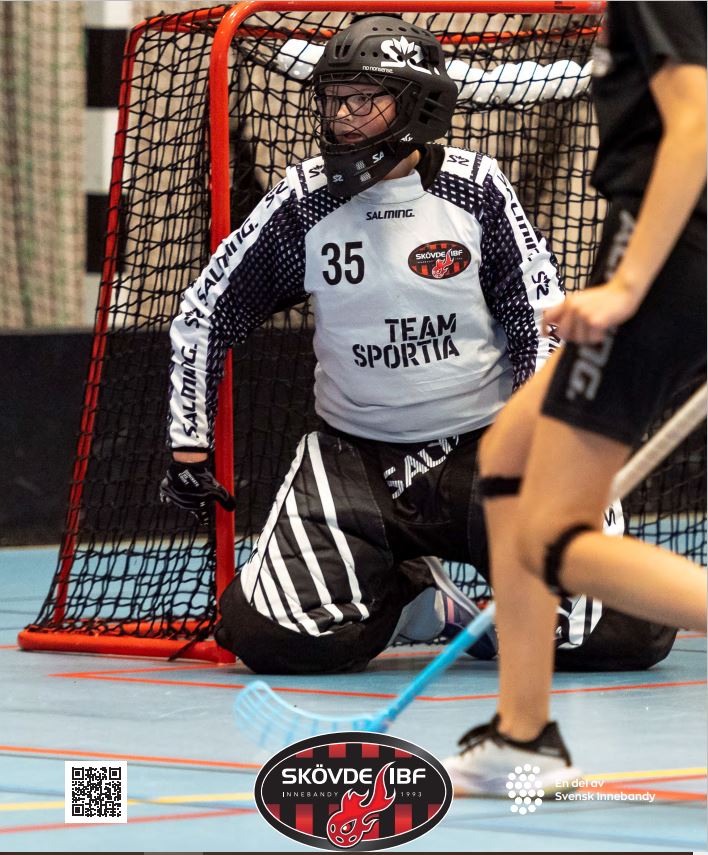 Vår vision och verksamhetsidé
Vi bygger vår verksamhet på gemenskap, stolthet och glädje och vill erbjuda en verksamhet som skapar ett livslångt intresse för innebandy och träning. 

Vi är en del av den svenska idrottsrörelsen vilket innebär att vi delar målsättningarna att engagera så många som möjligt, så länge som möjligt, i en så bra verksamhet som möjligt.
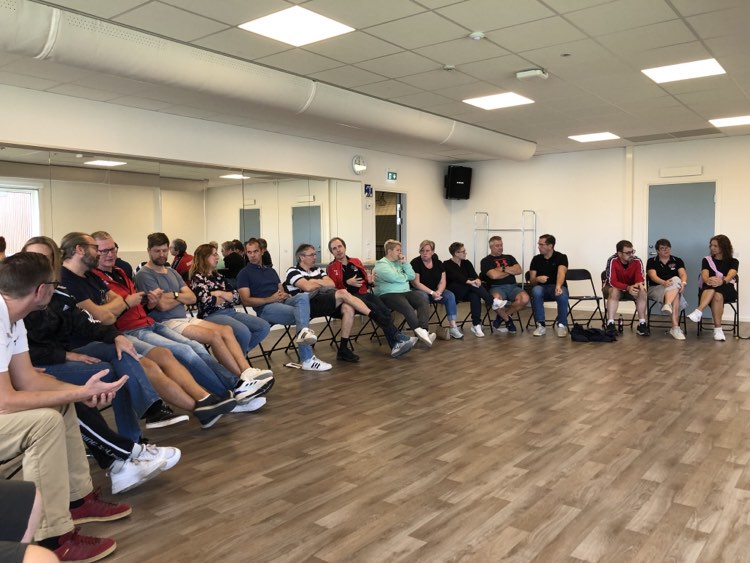 Våra spelare är basen i vår verksamhet och organisationen runt spelarna bygger på ett ideellt engagemang. 

Vi har ca 90 ledare i föreningen. De går utbildningar som innebandy-förbundet anordnar så att de har rätt utbildning för lagets åldersnivå. Det finns också fler utbildningar som vi erbjuder ledare och funktionärer.

Visste du att? 
Alla ledare ska uppvisa registerutdrag ur belastningsregistret varje år.
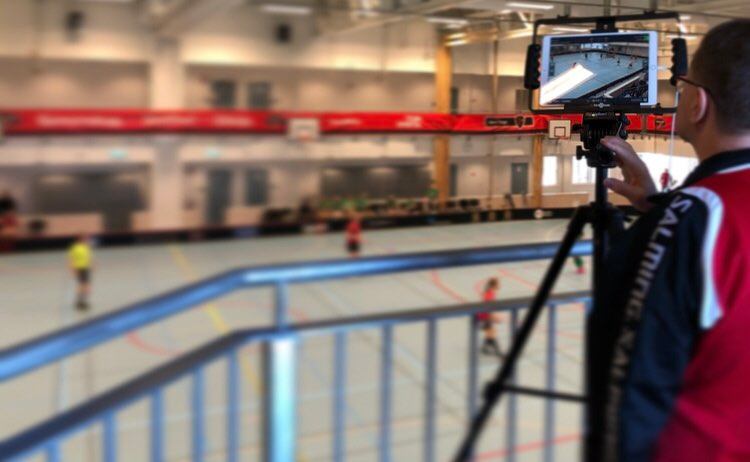 Förutom ledare måste andra personer i lagen engagera sig för att vi ska ha kioskverksamhet, matcharrangemang, klassinnebandy, föreningsavslutning och Sibben Cup.

Tack vare alla ideella krafter kan vi ha låga avgifter i vår förening. 

Vilka uppgifter ert lag har återkommer vi till.
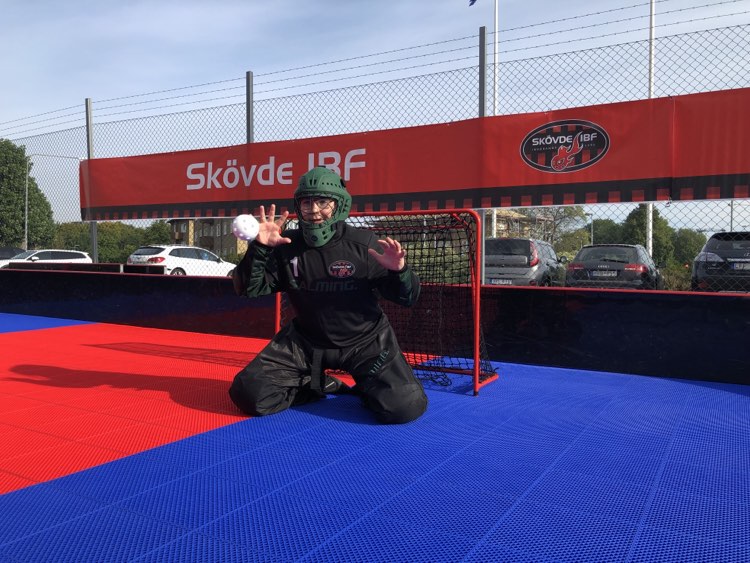 Våra viktigaste inkomstkällor är:
Medlems- och spelaravgifter
Idrottsrabatten
Sponsring
Kioskverksamheten
Kommunala och statliga bidrag
och Sibben Cup
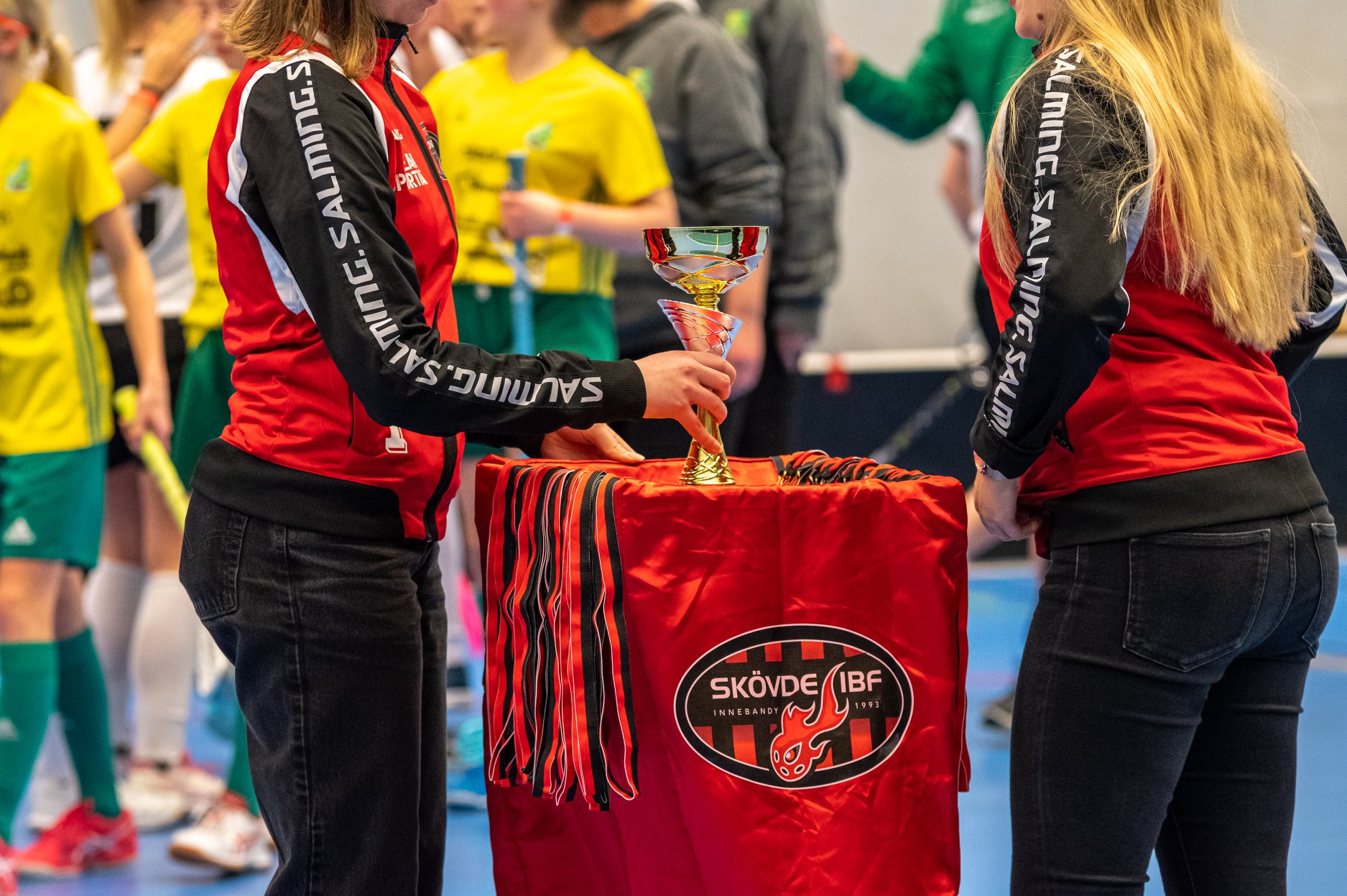 Sibben cup  arrangeras 3-5 januari 2025. Detta är en riktig innebandyfest! 2020 deltog 116 lag från 46 olika föreningar. Vi gör det till en minnesvärd upplevelse för 1800 spelare tack vare att alla i vår förening hjälper till i logi, frukost, kiosker, sekretariat och prisutdelningar.
Svensk innebandys utvecklingsmodell - SIU modellen
Skövde IBF förhåller sig till Svenska innebandyförbundets utvecklingsmodell. Vi har 20 olika träningsgrupper och erbjuder verksamhet i alla SIU-modellens nivåer.
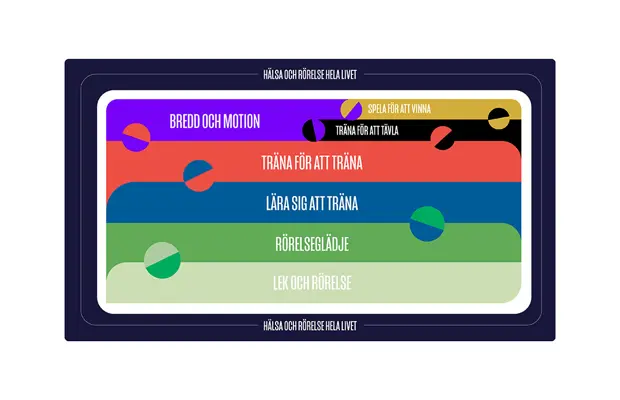 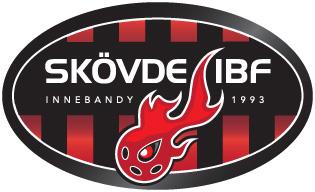 Att de olika nivåerna visas som pusselbitar (med tvåfärgade bollar mellan nivåerna) vill synliggöra att aktiva ska kunna röra sig mellan olika nivåer utifrån förutsättningar, intresse och ambitionsnivå.
https://www.innebandy.se/utveckling/svensk-innebandys-utvecklingsmodell-siu/siu-modellens-olika-nivaer
[Speaker Notes: Träna för att tävla (junior och senior) – svart
När man som innebandyspelare befinner sig på denna nivå är man mer inställd på att satsa på innebandyn och för många är målet att nå elitnivå. Spelarna bemästrar alla grunder och träningen inriktas mot mer avancerade och komplexa spelövningar. De fysiska kvaliteterna vidareutvecklas och matchas såväl mot vad spelet kräver som var de aktiva befinner sig utvecklingsmässigt, om möjligt på individuell basis. 

Träna för att träna (12-16 år) – röd
På den här nivån läggs tonvikten på att lära sig så mycket som möjligt, inte minst rent tekniskt, och mer komplexa övningar förekommer. Utvecklingen av fysiska kvaliteter som styrka, uthållighet och rörlighet sker parallellt och i fas med innebandyträningen. Det förekommer mer matcher, i första hand på lokal och regional nivå men även på riksnivå. Fler spelare väljer innebandy som sin idrott, men samtidigt bör det erbjudas möjlighet att delta i andra idrotter.

Lära sig träna (9-12 år) – blå
På denna nivå betonas att barnen lär sig att träna. Verksamheten har en tydligare inriktning på att lära sig innebandyteknik, själva spelet och allmänna idrottsliga färdigheter. Tävlingar förekommer och är avpassade för ålder och mognad, men det är inte fokus för verksamheten. Utövande av andra idrotter och aktiviteter främjas.

Rörelseglädje (6-9 år) – grön
Nivån ”Rörelseglädje” präglas av att ha kul i sitt idrottande och fortsätta att utveckla de motoriska grundformerna. Själva spelet och innebandytekniken introduceras på ett lekfullt sätt och innebandyträningen genomförs med fördel i form av roliga aktiviteter och lekar.

Lek och rörelse (0-6 år) – ljusgrön
Denna nivå är inte särskilt inriktat gentemot innebandy utan kan bedrivas i olika idrottsliga sammanhang. Här ska lek och rörelse stå i fokus och fysisk aktivitet utgör en rolig del av barns liv. Träningen är varierad med enkla aktiviteter där deltagarna får använda sin fantasi och uppleva rörelseglädje]
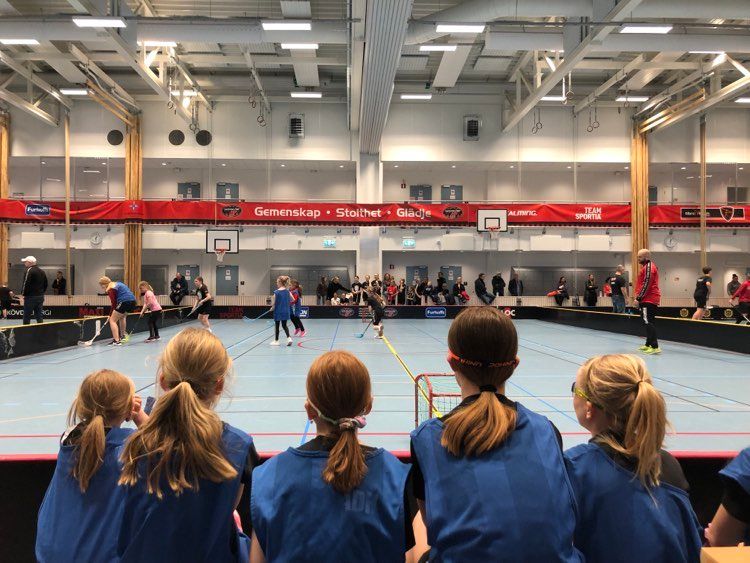 Välkomna till en härlig säsong tillsammans!

Hälsar styrelsen
Information från egna laget
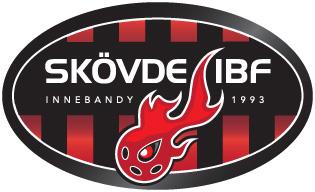 Vårt lags uppgifter under säsongen 24/25.Sälja idrottsrabatten: - 5 st häften per spelare under hösten (inga på våren)Arbete under Sibben Cup: - 9 timmar arbete per spelare under cupen (3-5 januari)Arrangemang av eget lags hemmamatcher:- Hallvärd (minst 1 vuxen)- Sekretariat (1 st klockan och 1 st matchprotokoll inkl. musik)- Filmning (1 st vuxen)Övriga uppgifter åt föreningen:- Bemanna sibben-kiosken (v.41, 50 & 10)- Sargvakt inkl. 2st föräldrar till Entrén (6/11 kl. 19:30 & 7/12 kl. 13:00)- Hänga upp banderollen på fredagar under hösten
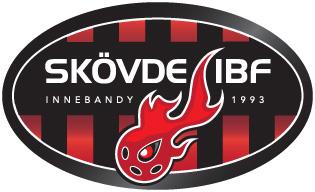 Laget
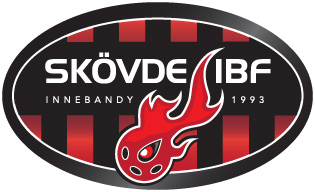 2020-2021
27st registrerade barn
Inkl. 3st målvakter

2021-2022
25st registrerade barn
Inkl. 2st målvakter

2022-2023
25st registrerade barn
Inkl. 2st målvakter
2023-2024
18st registrerade barn
Inkl. 2st målvakter
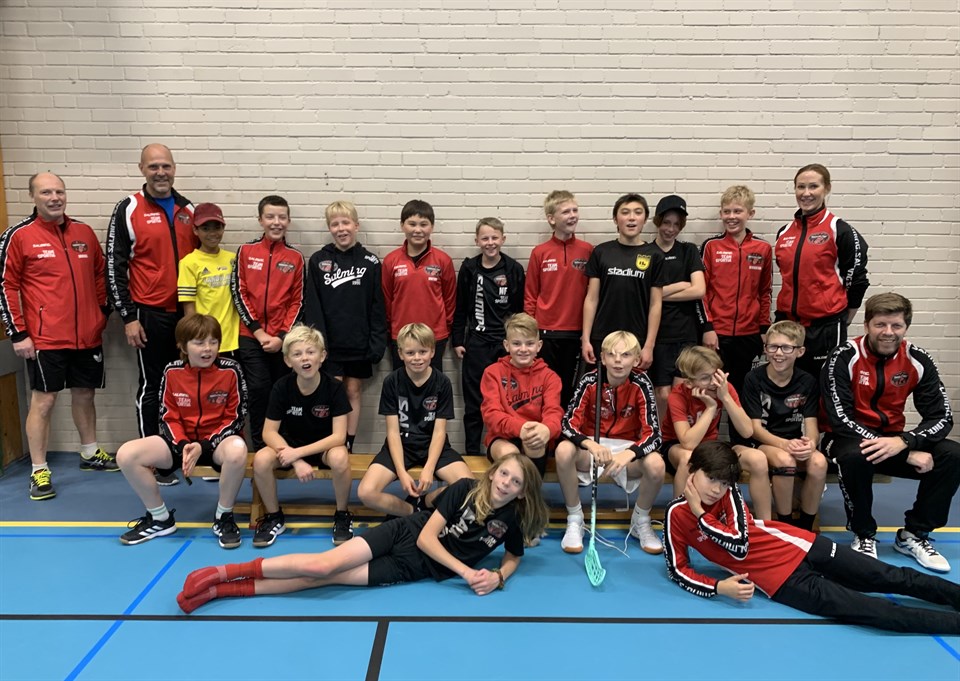 Ledarstaben
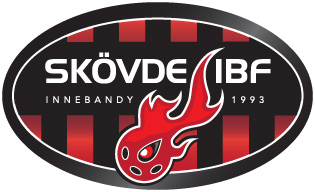 Tränare 				Jimmy Algerin						Jacob Lind

Målvaktstränare			Henrik Nilsson



Tränarstöd				Mikael Ljungström						Erik Karlbom
Vi behöver föräldrastöd (lagföräldrar)
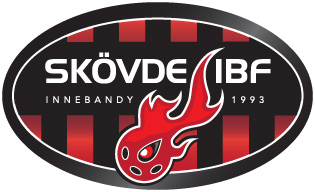 Lagföräldrar
Kommunikation/hemsida (laget.se) – Simon Asplund

Sibben cup föräldrar – Helena Bobic, Tomas Andersson & Emmelie   Svensson

Kiosk samordnare:– Therése Bengtzelius

Matchansvariga (sekretariat, matchvärdar mm)– Per Edin & Peter Johansson
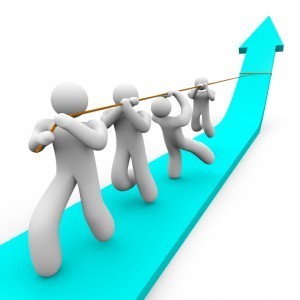 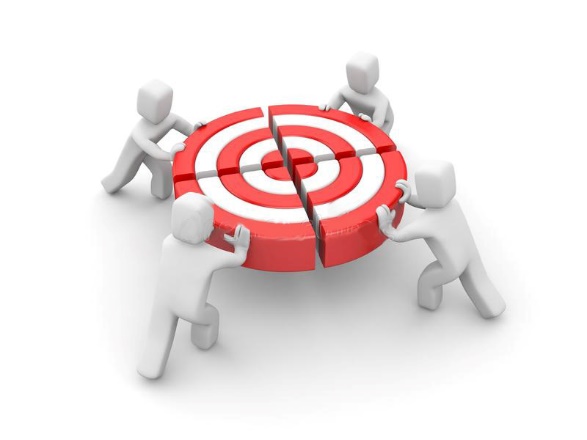 Vikten av ett fungerande lag och fungerande spelare i ett lag.
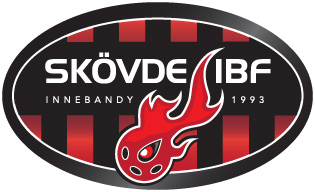 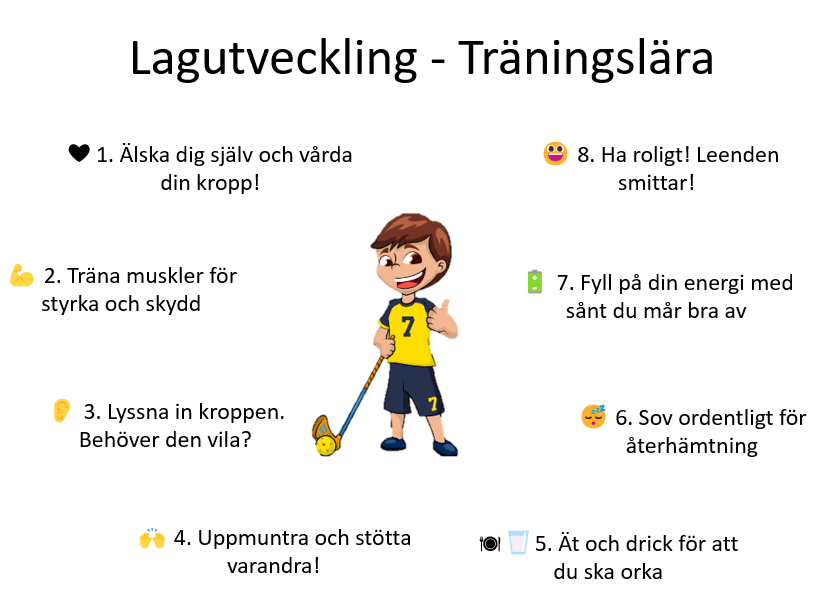 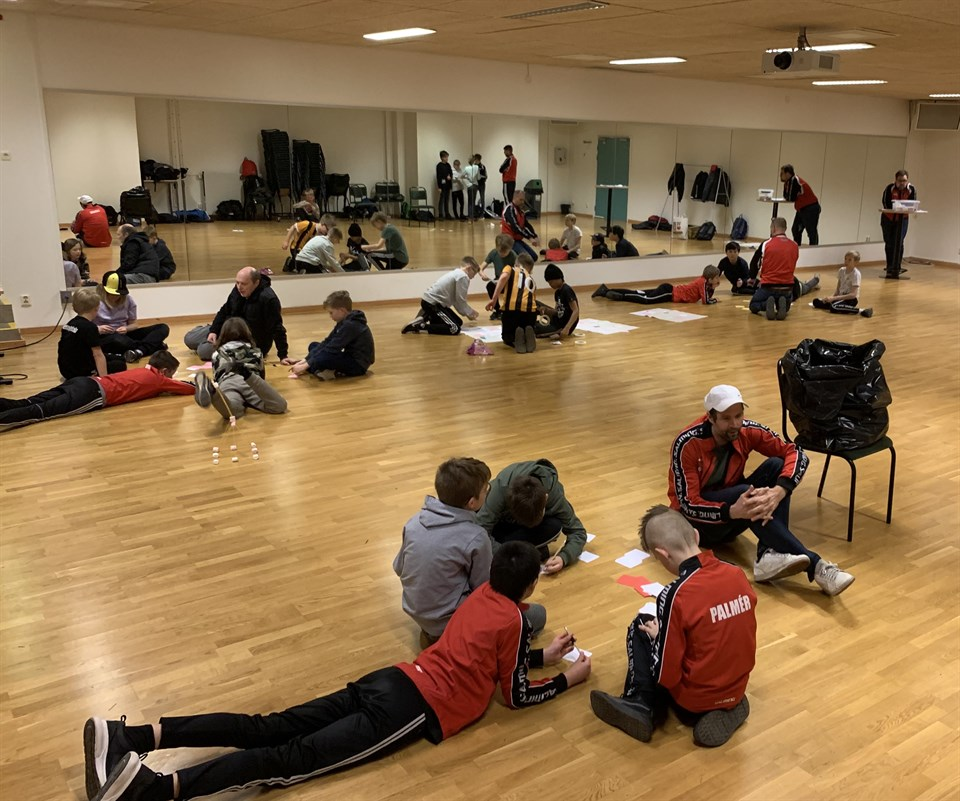 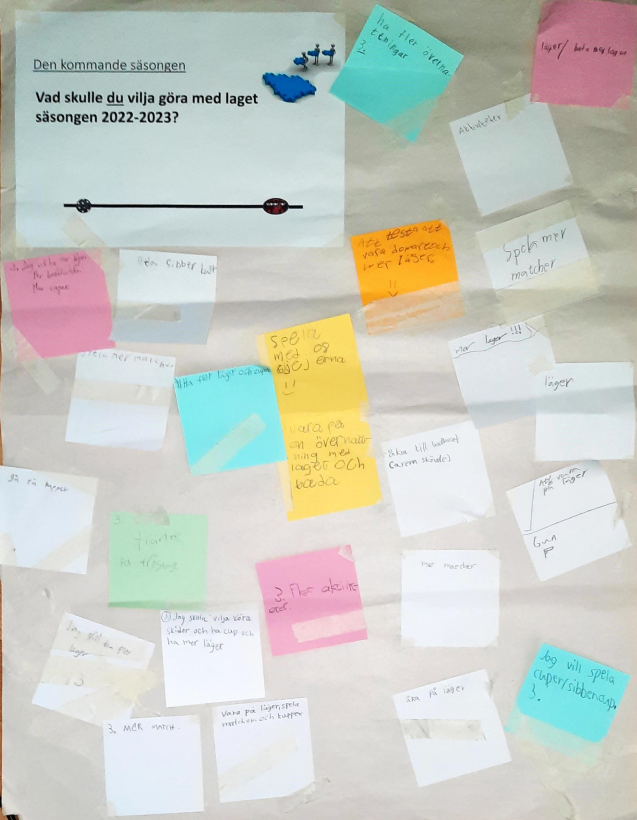 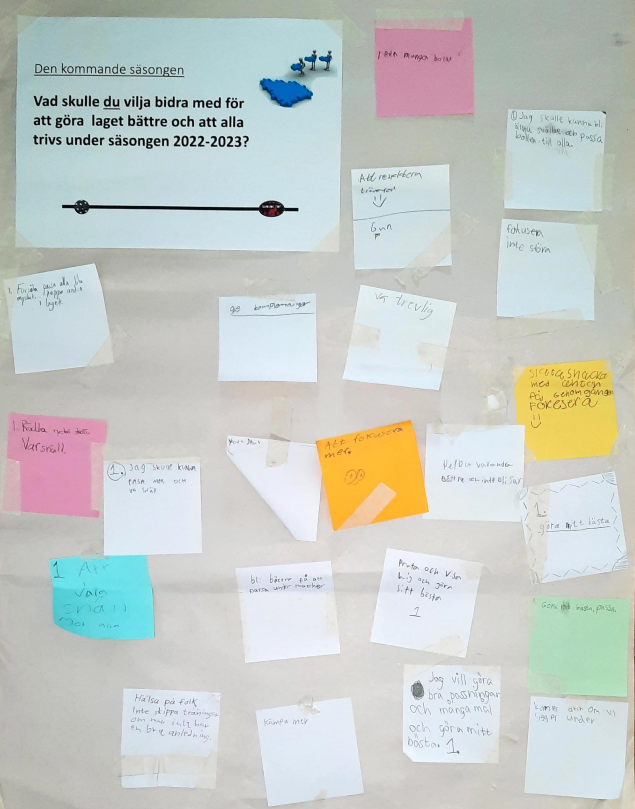 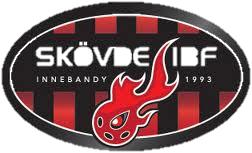 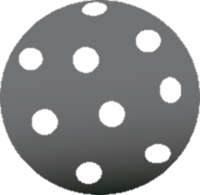 Träningar
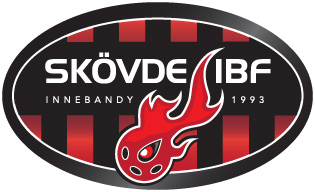 Oktober 2024 till mars 2025
3 tillfällen per vecka (tis, ons & fre)
Uppehåll:
Vecka 44 2023
23/12-24 – 2/1-25
Vecka 7 2025 (sportlov)
Förutsättningar Junior/Ungdomsserier 2022/23 | Innebandy.se
Omklädningsrums ”hänget”
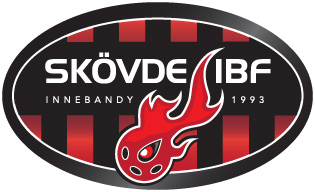 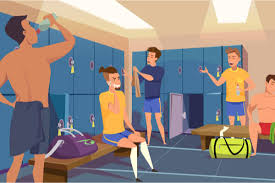 Vi eftersträvar att samlas i omklädningsrummet 15 min innan träning på fredagar.


Vi ser helst att spelare efter främst bortamatcher duschar innan hemfärd.
mobilförbud
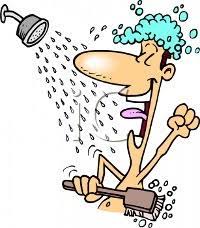 Matcher Röd nivå 12 – 14 år (5 - 5)
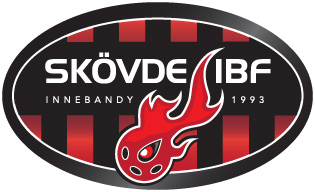 Seriespel, tabell
Speltid: 3x20 min rullande tid (effektiv tid sista 3 min)
Paus: 5 min
Planstorlek: 40x20 meter
Målburar: ordinarie målburar
Resultatrapporterad
Domare: 1-2 tillsatt av förbundet och 0-1 tillsatt av föreningen
Förutsättningar Junior/Ungdomsserier 2022/23 | Innebandy.se
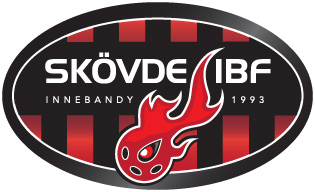 2024-2025
Bör under en normalvecka kunna träna 2 av 3 träningar (prioritera tisdagar och onsdagar)

Bör kunna spela >80% av matcherna under en säsong oavsett om det är hemma- eller bortamatch.
Viktigt att killarna ställer upp, då nästintill alla sagt att de vill spela 2 matcher per vecka (vi ska bemanna 3 matcher/helg)

Måste träna regelbundet för att få spela matcher.
Hur fördelas antalet matcher i gruppen?

Självklart får spelaren träna när spelaren kan och tycker det är roligt.

Självklart kommer alla spelare erbjudas spela matcher, men antalet matcher man blir kallad till baseras på träningsnärvaron.
Matcher
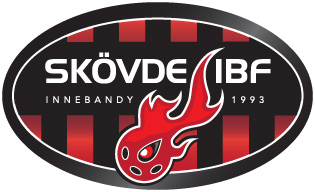 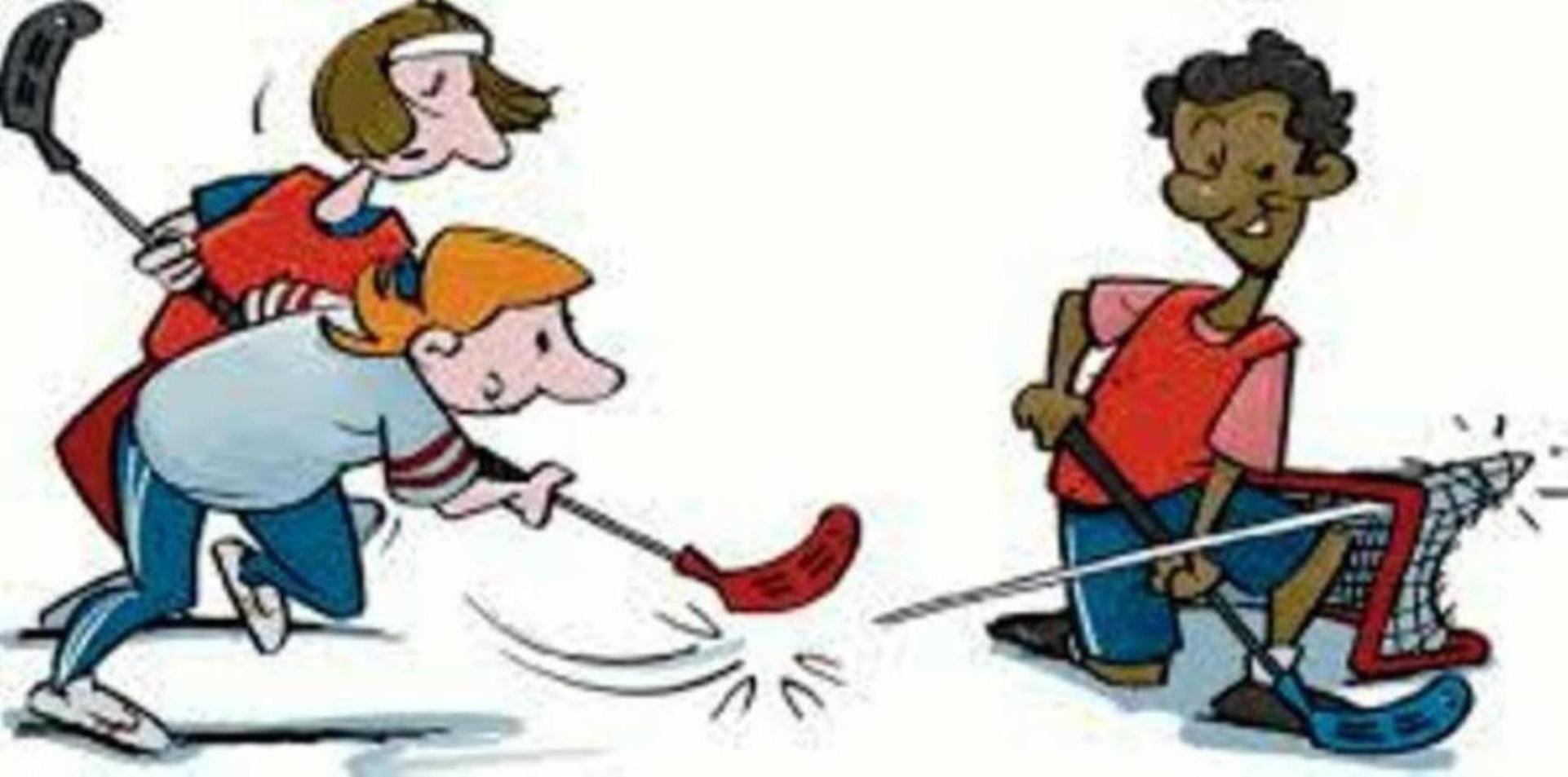 3 lag anmälda till seriespel

Pantamera Pojkar Röd serie 2 (med 08/09)
Pantamera Pojkar Röd serie 3 Norra

Pantamera Pojkar Rödserie 4 Norra (med P11)
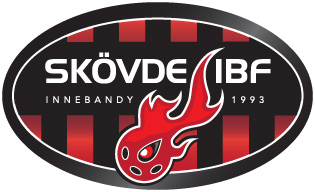 Matcher
Vi kommer att spela 3 matcher i veckan
Matcherna ligger oftast både lördag och söndag (1 tisdag & 2 fredagar)
De lag vi delar med P08/09 & P11 kommer att se olika ut från match till match
Tanken är att vi delar, dvs vi tar ut ett halvt lag var (5-9 spelare)
Vissa matcher krockar med lagens ordinarie matcher och då kommer ”tunna” trupper tas ut
De killar som inte vill spela i Röd 2 serien kommer att få fler kallelser till Röd 4 serien
De killar som vill spela i Röd 2 serien kommer att få spela i alla 3 lagen
Matcher
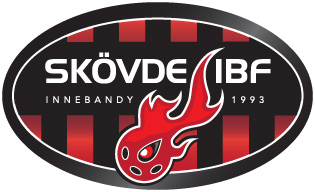 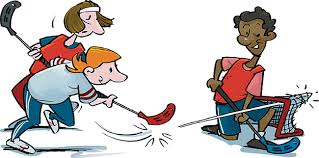 Hur tar vi ut lag till matcher?
(ett lag består av 10-13 spelare + målvakt, alternativt 5-8 spelare + målvakt).



Hur tar vi laget till matcher?
Egna bilar!
Samåkning
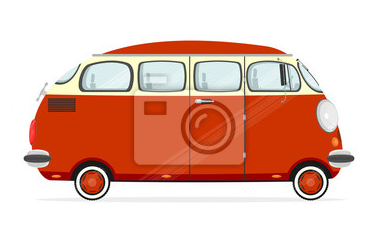 Positioner under match
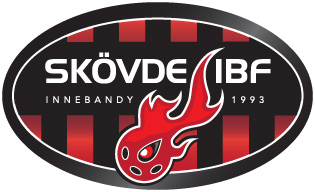 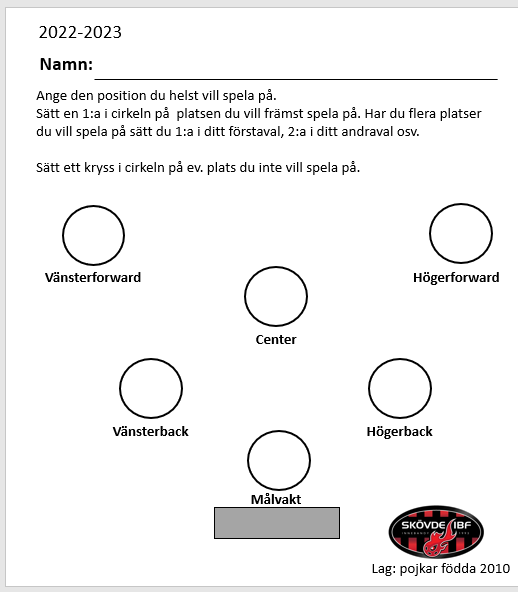 Spelarna kommer få önska vilken position de vill spela på.

Men ledarna kommer att besluta vid varje match vilken position spelaren får på den specifika matchen.
Enkät där spelaren fått rangordna sina positioner
”Matchkläder”
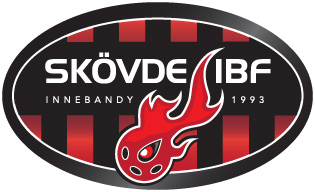 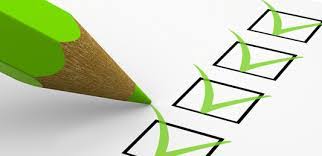 Alla föräldrar kommer att få kvittera ut en röd och en svart tröja. Strumpor och shorts kan också kvitteras ut för de som vill/behöver.
Samtliga utkvitterade matchkläder tas med till varje match.
Glömmer man sina matchkläder så får maninte spela.
Målvakt / Målvaktskläder
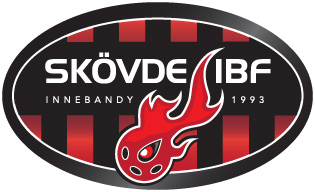 1 fast målvakt (Emil)
1 reservställ finns
Övriga aktiviteter
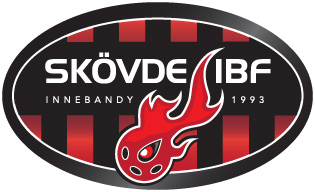 Träningsmatch mot Alingsås/Wårgårda 6/10-24
Träningsläger i Karlsborg 12-13/10-24
Sibben Cup 3-5 januari 2025
1 lag anmält (info kommer)

Avslutningscup
Warbergspelen 11-13/4-25
Linköping Floorball games 4-6/4-25
Örebro cupen 11-13/4-25
[Speaker Notes: Tack till de föräldrar som gjorde det möjligt.]
Stöd vid Cuper
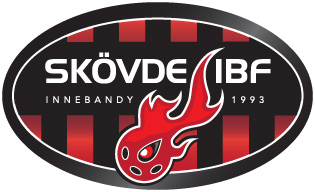 Resor till och från cup
Logistik under cup
Aktiviteter vid cupen
Kommunikation
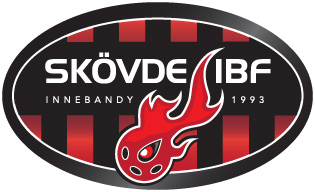 Laget.se	- Kalender (verksamhets översikt)
Anmälningar till aktiviteter (viktigt att svara på kallelser)
Allmän kommunikation

SMS-grupp (supertext) = tidskritisk info

Skovde.innebandyf.2010@hotmail.com = enskild kommunikation
Vi skickar bara ut och vill ha in anmälningar vid viktiga aktiviteter!
Dvs det behövs inte meddela om barnet är sjukt,  inte kommer eller kommer sent mm. Dock kan ni meddela om barnet inte kan/vill spela innebandy under en längre tid (>1 vecka).
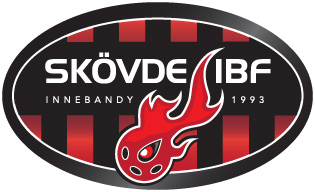 ”Synen på nya spelare”
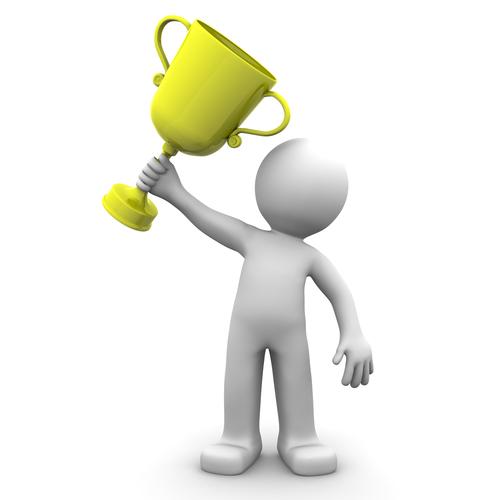 Alla är välkomna!

Kunskapsnivån kommer variera!

Prestation före resultat.

Vi toppar inga lag!

Alla får spela!
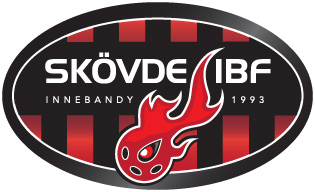 Vi vill med er föräldrars hjälp bygga ETT lag med olika spelarpersonligheter i.
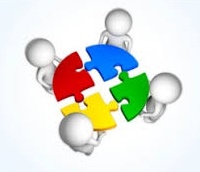 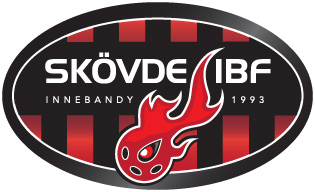 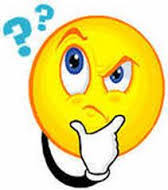 Frågor